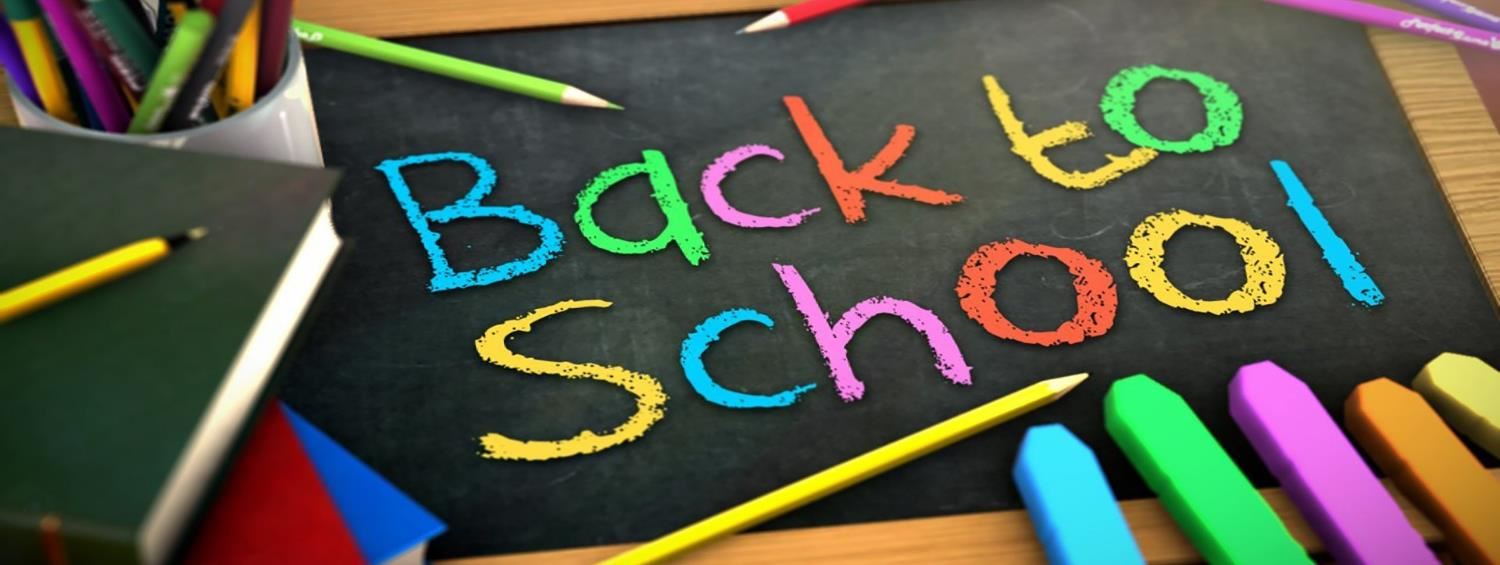 NMS School supplies list 1FI
Dear NMS families,

We look forward to meeting your little ones in grade 1FI! Here are a few things needed for the first day back:

$50 school fee which teachers use to buy student school supplies.
A backpack
A lunchbox
A pair of non-marking indoor shoes
Two boxes of Kleenex
A luggage tag with the student’s bussing/drop off information
A box of large Ziploc bags
A box of small Ziploc bags
A pair of earbuds/earphones (dollar store is a good place to look for these)



It’s going to be a great year!

Grade 1FI team